Mr Greg’s English Cloud
Prepositions of Time
The Goal
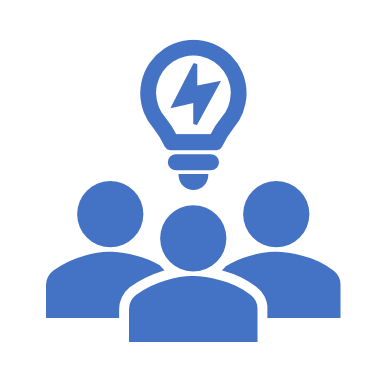 For the student to be able to tell when something happens or will happen
Preposition of Time
‘at’ example
‘on’ example
‘in’ example
Preposition of Time
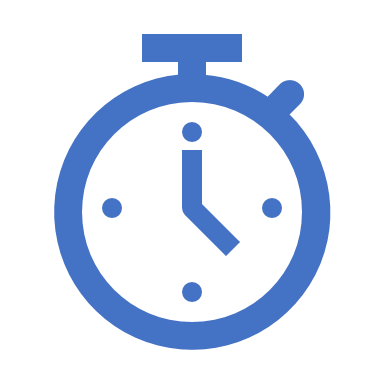 What preposition of time do we use for specific time?
‘at’
I go to bed at 11pm.
Preposition of Time
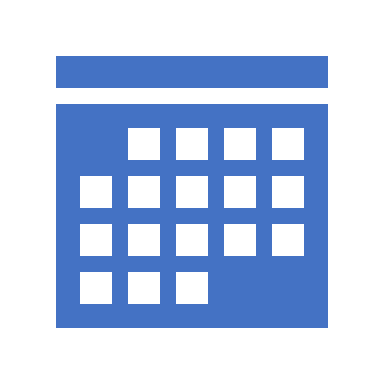 What preposition of time do we use for days of the week and dates?
‘on’
I go to school on Saturdays.
Preposition of Time
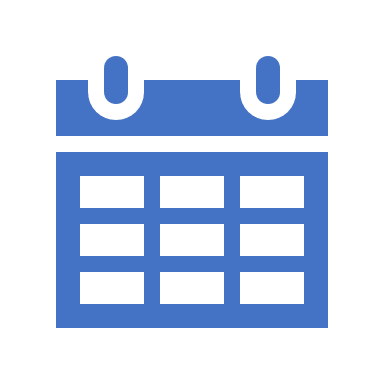 What preposition of time do we use for months and years?
‘in’
I was born in 1991.
Make a Sentence
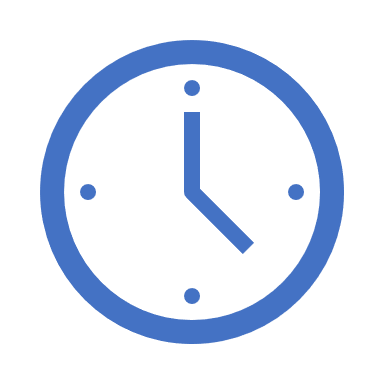 __________ at 6 o clock.
__________ at 10 o clock.

__________ at Halloween.
__________ at Christmas.
Make a Sentence
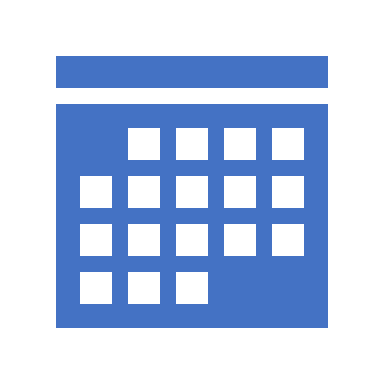 __________ on Fridays.
__________ on Saturdays.

__________ on the 25th of December.
__________ on the 31st of October.
Make a Sentence
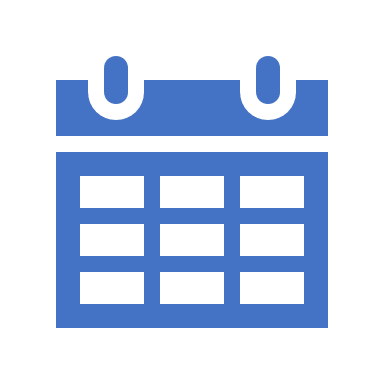 __________ in October.
__________ in December.

__________ in 2020.
__________ in 1991.
Activity
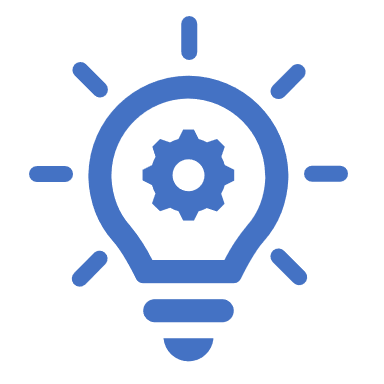 Try writing some sentences on your own!